Homomorphic Hashing for Sparse Coefficient Extraction
Petteri Kaski, Mikko Koivisto,
Jesper Nederlof
IPEC 2012
Outline
Introduction
Subset Sum
Linear Sat
CNF-Sat
Concluding remarks
Bonus slide: CNF-Sat result.
Main Idea
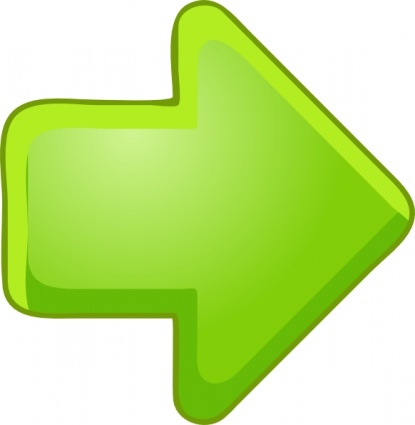 Semigroup algebra’s, arithmetic circuits and
coefficient extraction/polynomial interpolation
Semigroup algebra’s, arithmetic circuits and
coefficient extraction/polynomial interpolation
Semigroup algebra’s, arithmetic circuits and
coefficient extraction/polynomial interpolation
A generic problem
Semigroup
Consider the following generic problem:
Fix a set     with operator                              .
Given     pairs                                        and           .
Find                 such that                                                .
Subset Sum:
If              (or                for large    ) and             .
CNF-Sat:
Given                                     of vars                    ,
         take                 ,            , and      to be    .
                    are clause containing neg/pos literal of     .
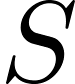 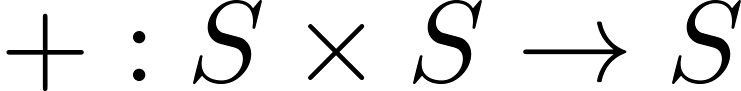 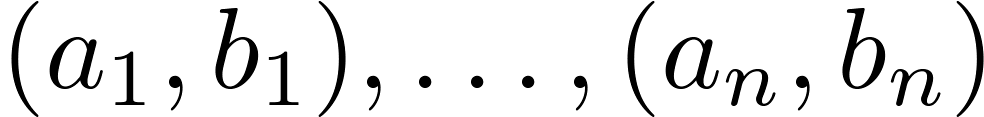 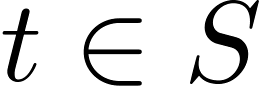 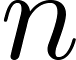 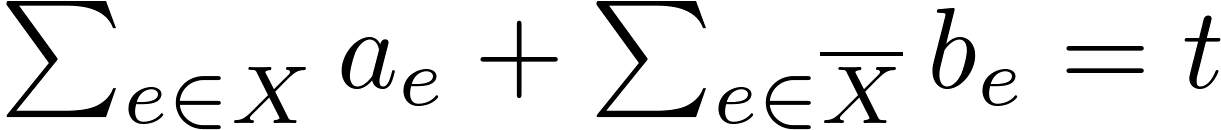 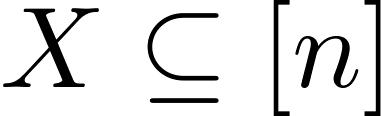 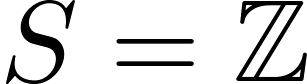 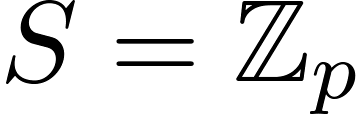 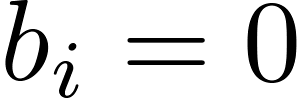 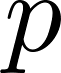 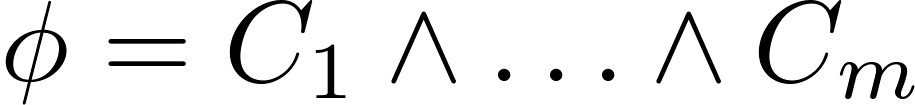 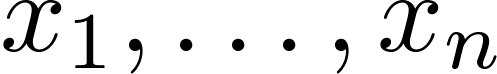 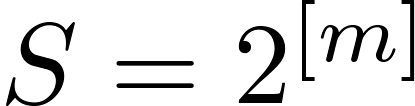 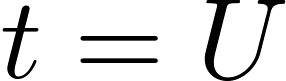 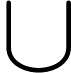 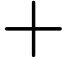 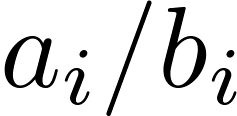 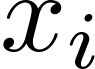 A generic, naive, DP algorithm
Make table entries for every                         and            .
                 #ways to sum up to     with first    pairs.
Compute entries            given all                   .
OR: Compute only non-zero entries.
Linear in #non-zero entries.
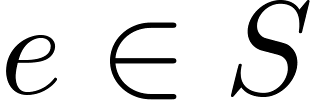 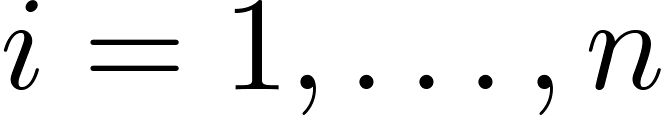 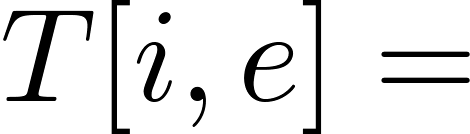 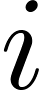 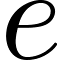 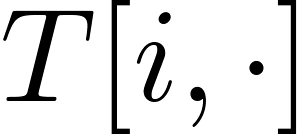 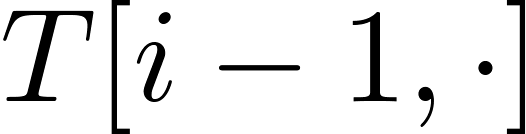 Subset Sum
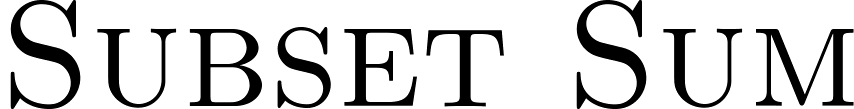 Given:     integers                  and integer   .
Asked: is there                          such that
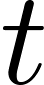 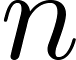 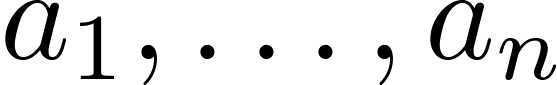 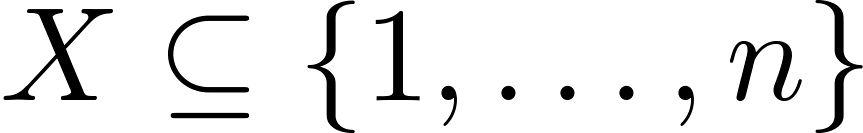 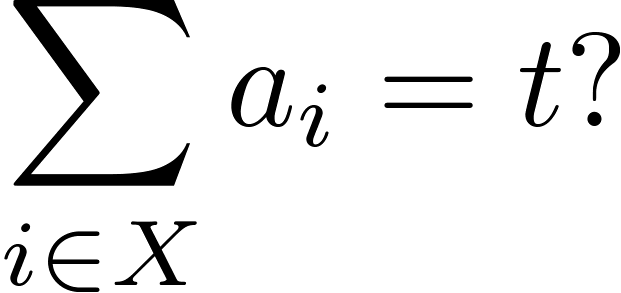 Example
Target:
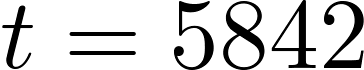 3 20 58 90 267 493 869 961
1000 1153 1246 1598 1766 1922
Subset Sum
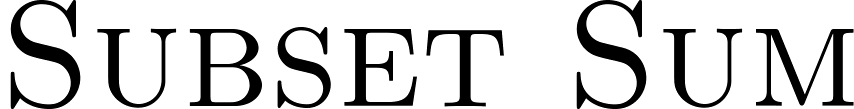 Given:     integers                  and integer   .
Asked: is there                          such that
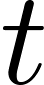 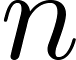 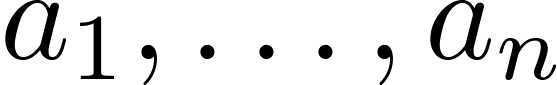 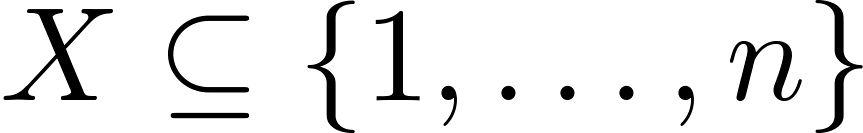 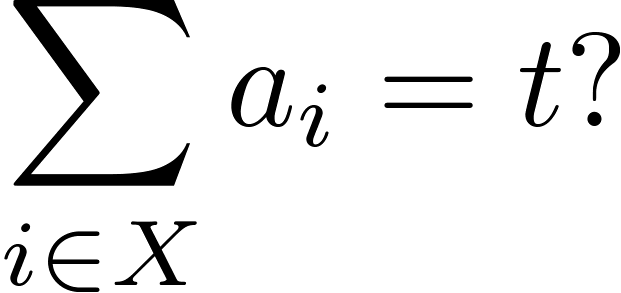 Example
Target:
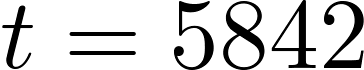 3 20 58 90 267 493 869 961
1000 1153 1246 1598 1766 1922
DP Subset Sum
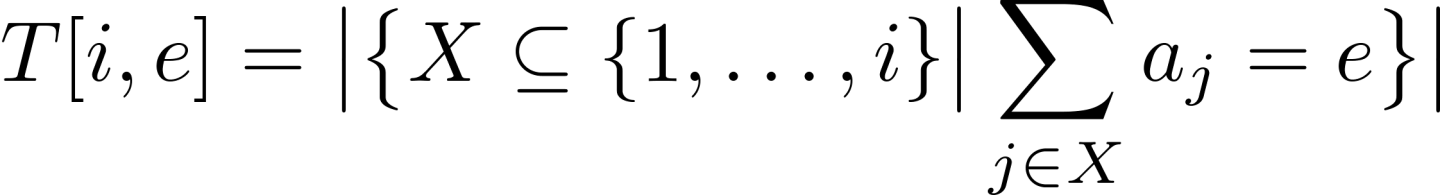 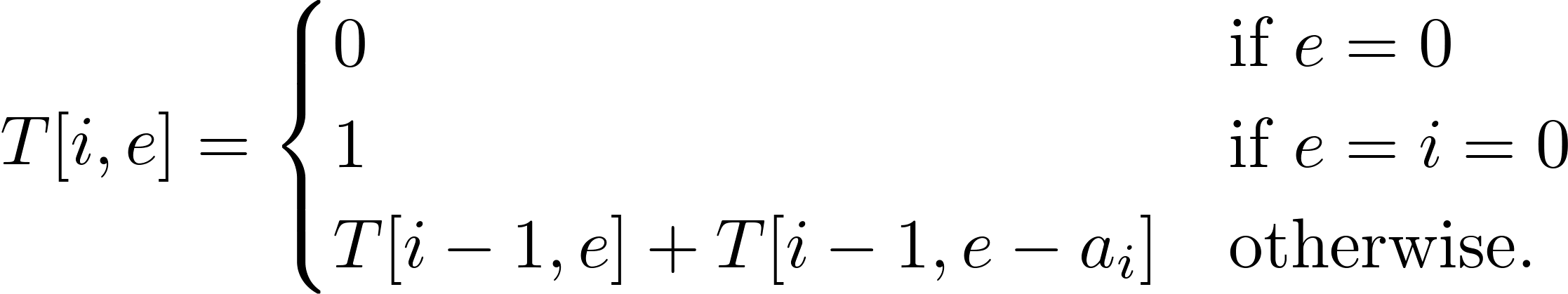 Sparse DP for Subset Sum
DP for Subset Sum
Naive DP:             time.
Sparse DP:              time, where
                                                    
Trivially,                  
DFT (LN10):             time and             space.
Can we get a              time and             space?
 Yes. First hash down, then use DFT algo.
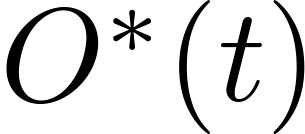 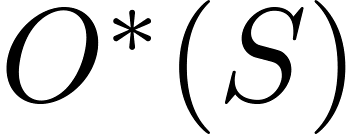 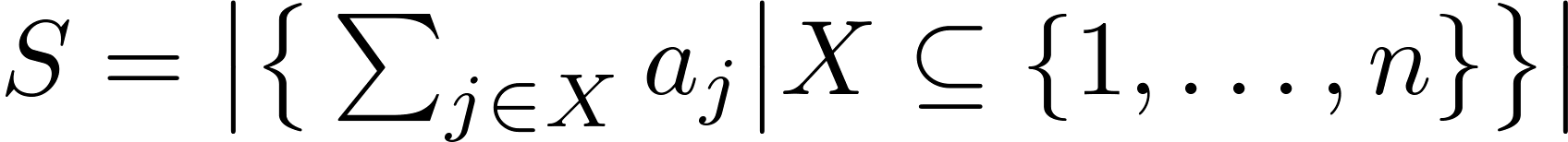 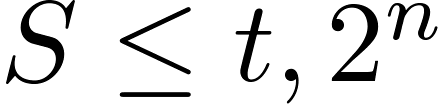 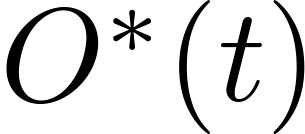 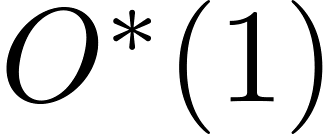 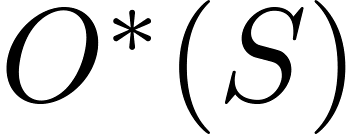 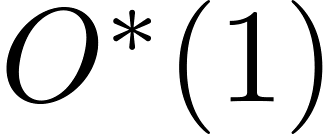 DP Subset Sum
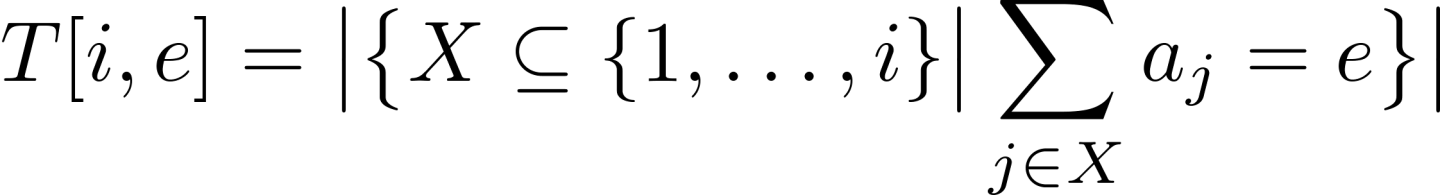 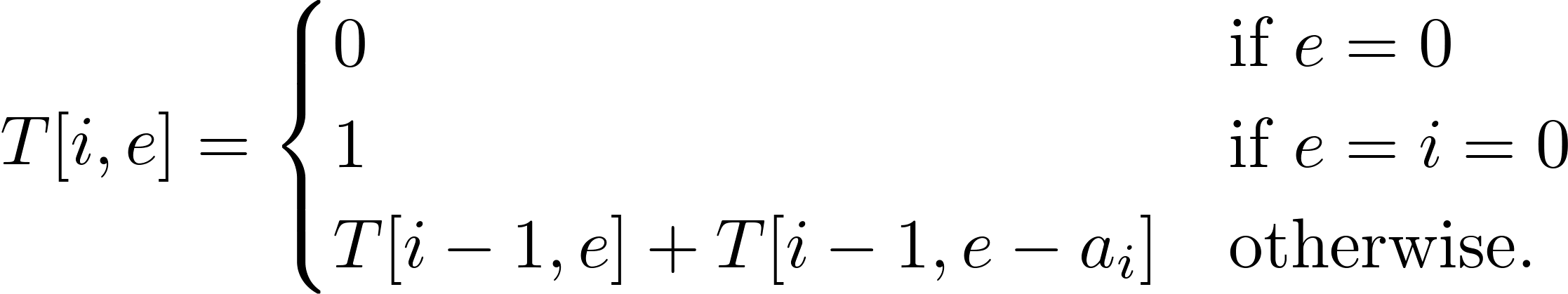 DP Subset Sum
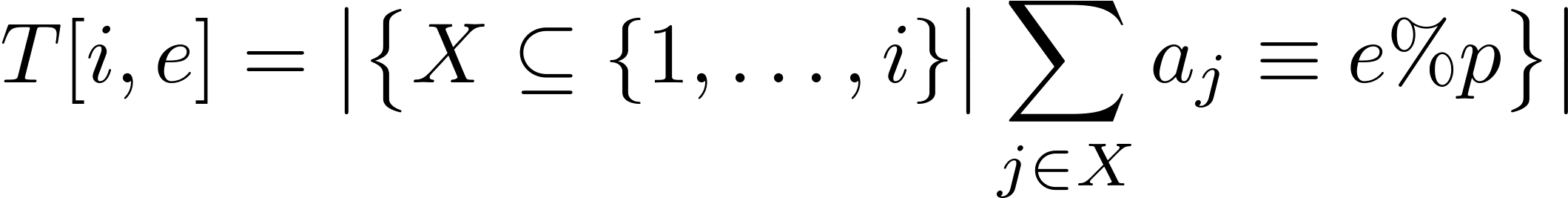 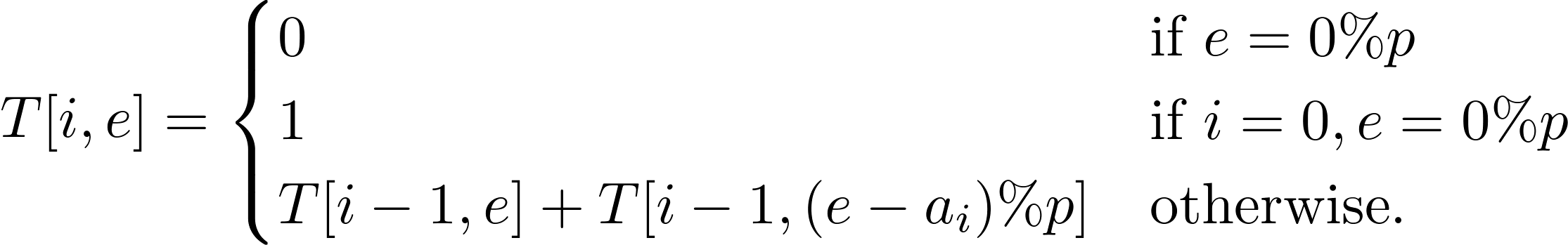 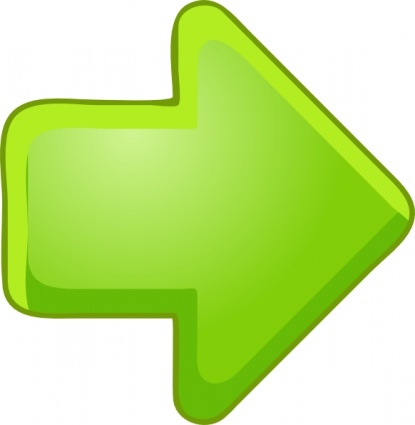 Homomorphic hashing
Homomorphic property: Same recurrence can be used.
Hashing property: No conflicts when extracting.
Only depends on #non-zero entries in last column! (sparse coefficient interpolation)
Linear Sat
Given                     ,              ,                 and            .
Find                such that                and                  .
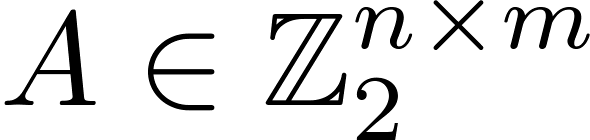 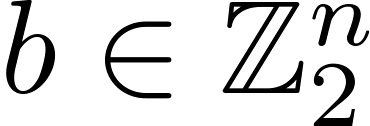 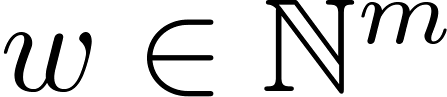 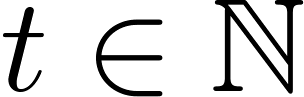 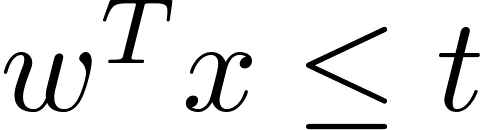 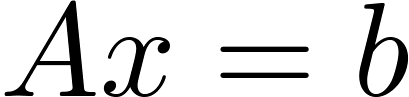 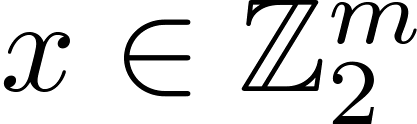 Linear Sat
Given                     ,              ,                 and            .
Find                such that                and                  .
Exhaustive search:                 time and             space.
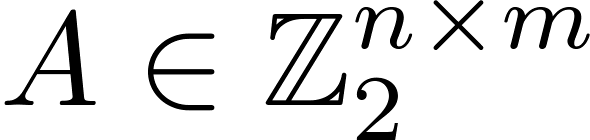 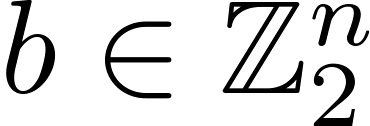 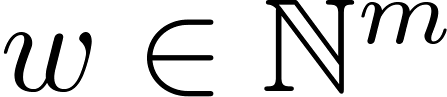 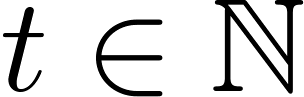 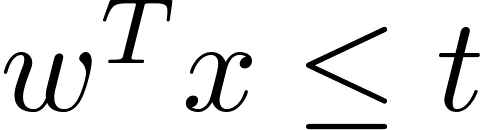 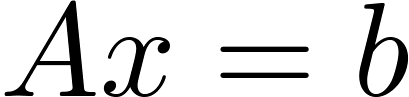 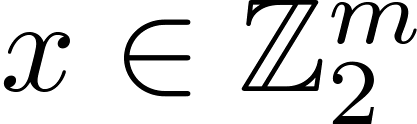 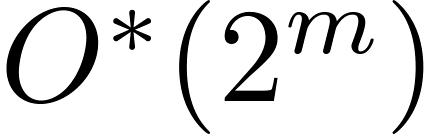 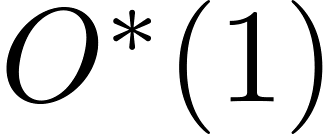 Linear Sat
Given                     ,              ,                 and            .
Find                such that                and                  .
Exhaustive search:                 time and             space.
DP:                time and space.
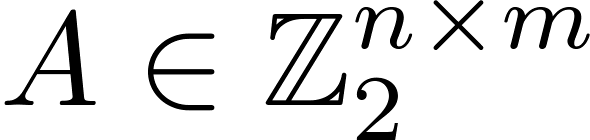 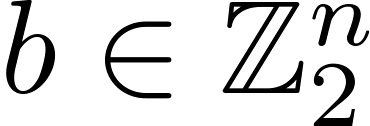 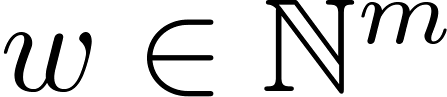 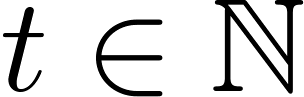 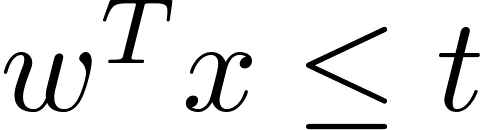 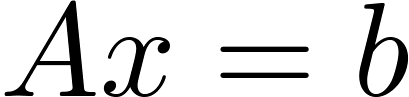 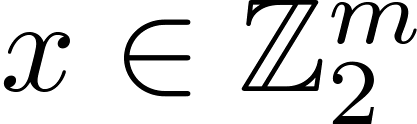 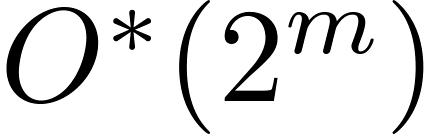 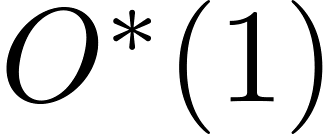 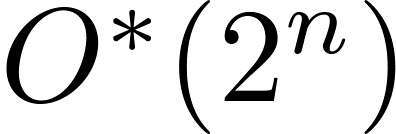 Linear Sat
Given                     ,              ,                 and            .
Find                such that                and                  .
Exhaustive search:                 time and             space.
DP:                time and space.
DFT:                time and             space.
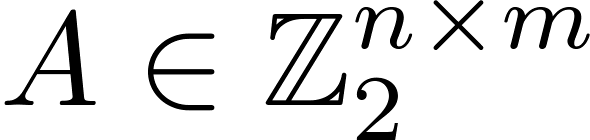 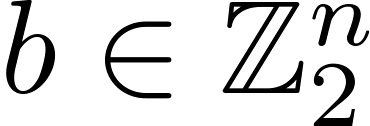 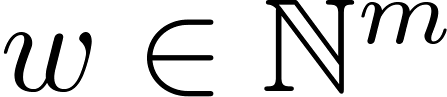 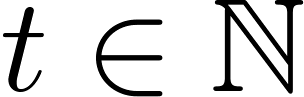 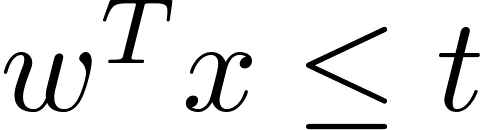 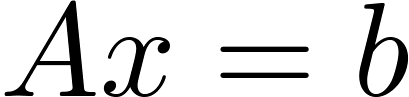 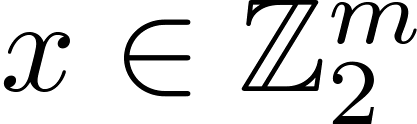 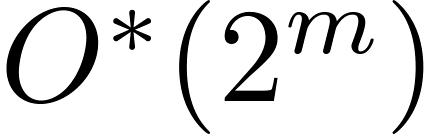 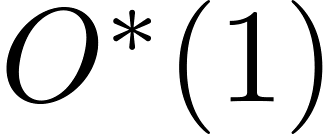 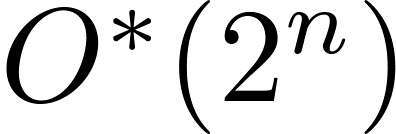 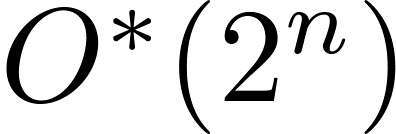 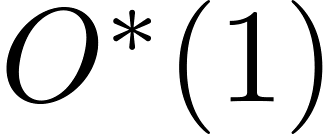 Linear Sat
Given                     ,              ,                 and            .
Find                such that                and                  .
Exhaustive search:                 time and             space.
DP:                time and space.
DFT:                time and             space.
Sparse DP:                      time and space.
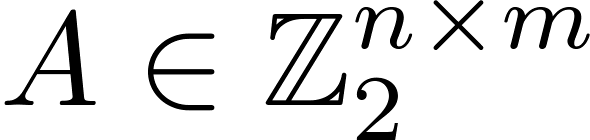 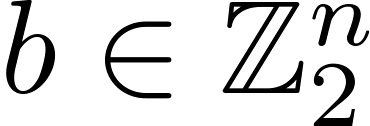 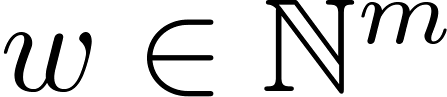 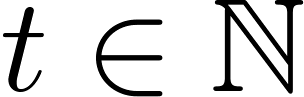 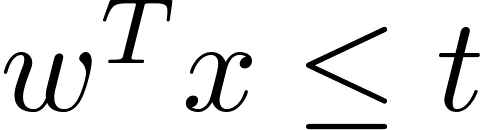 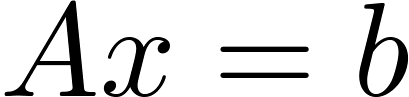 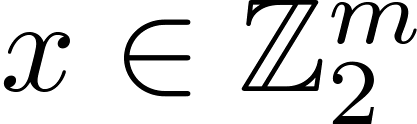 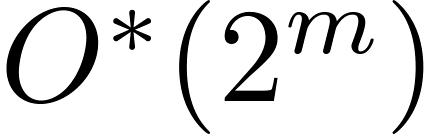 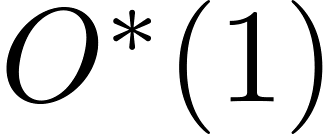 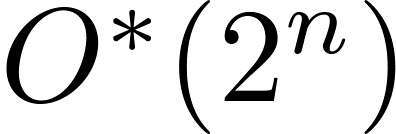 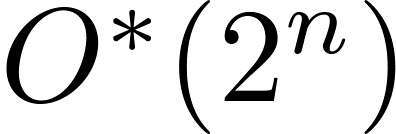 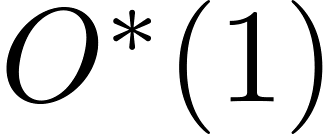 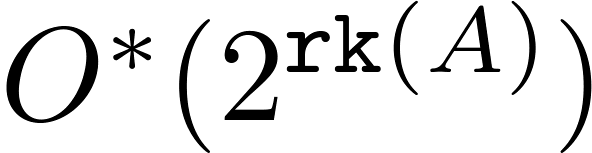 Linear Sat
Given                     ,              ,                 and            .
Find                such that                and                  .
Exhaustive search:                 time and             space.
DP:                time and space.
DFT:                time and             space.
Sparse DP:                      time and space.
Split and list:                    time and space.
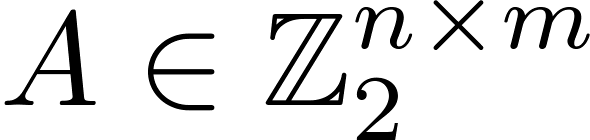 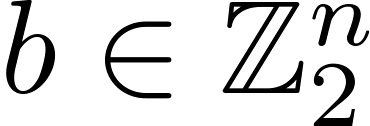 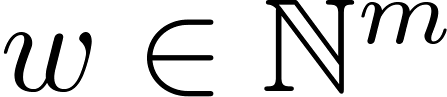 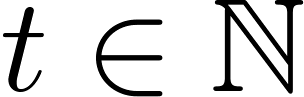 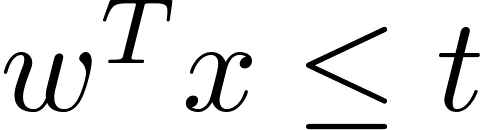 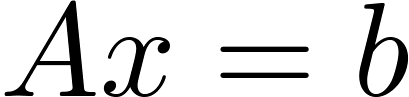 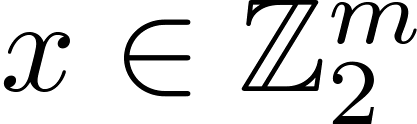 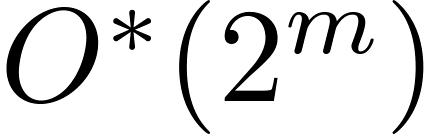 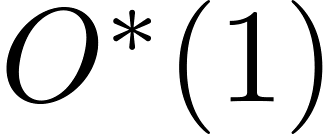 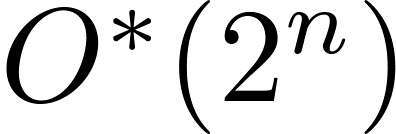 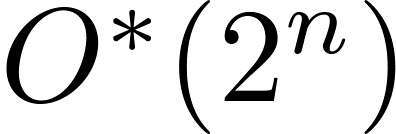 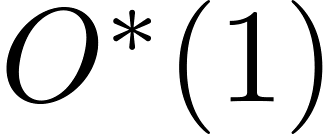 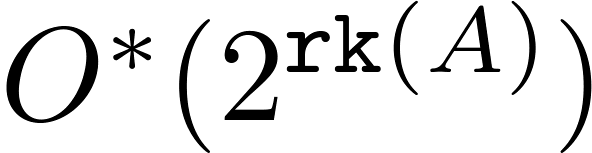 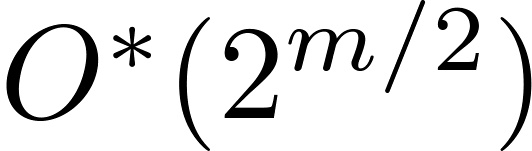 Linear Sat
Given                     ,              ,                 and            .
Find                such that                and                  .
Exhaustive search:                 time and             space.
DP:                time and space.
DFT:                time and             space.
Sparse DP:                      time and space.
Split and list:                    time and space.
Is                      and             space possible?
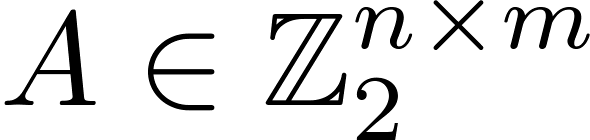 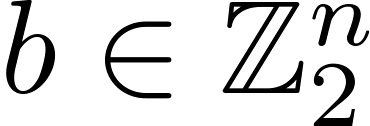 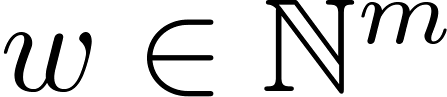 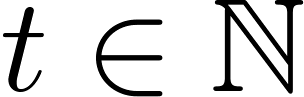 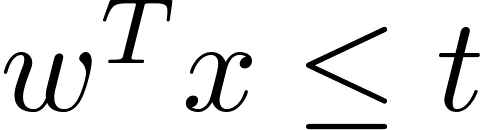 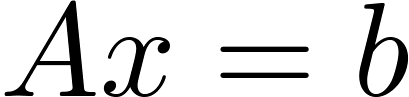 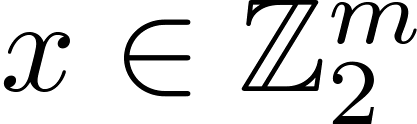 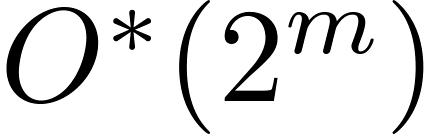 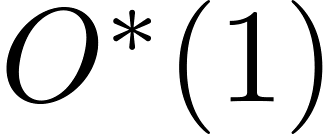 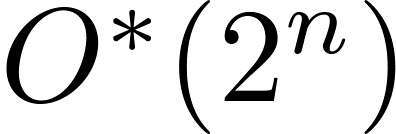 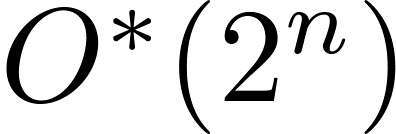 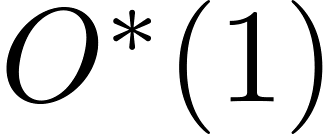 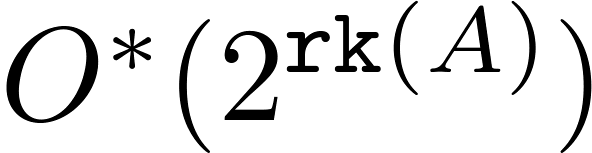 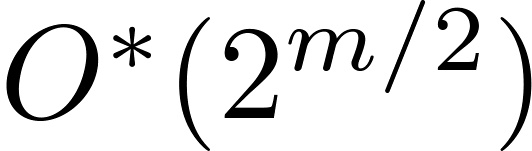 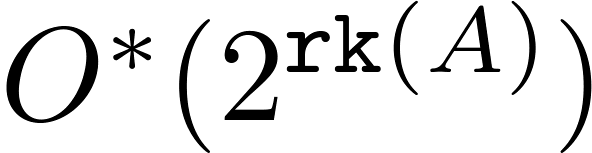 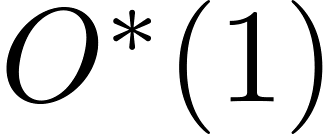 Linear Sat
Given                     ,              ,                 and            .
Find                such that                and                  .
Exhaustive search:                 time and             space.
DP:                time and space.
DFT:                time and             space.
Sparse DP:                      time and space.
Split and list:                    time and space.
Is                      and             space possible? Yes.
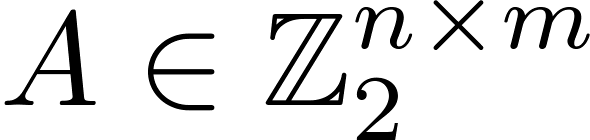 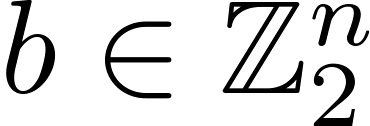 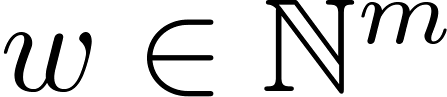 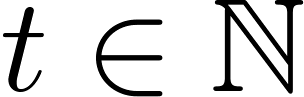 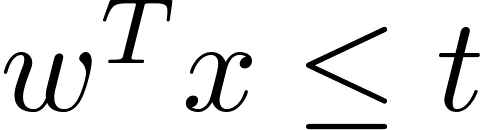 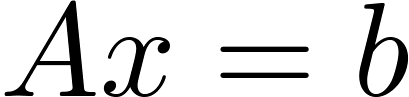 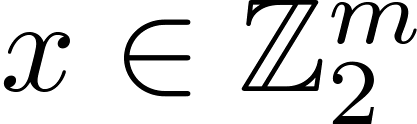 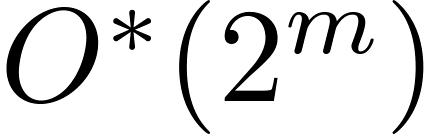 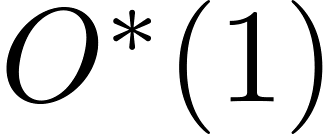 Hash down the DP by pre-multiplying      and    with a random                      matrix.
Then apply DFT algorithm.
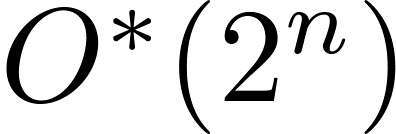 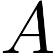 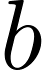 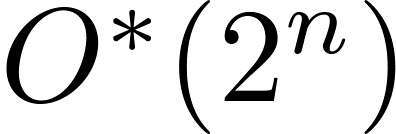 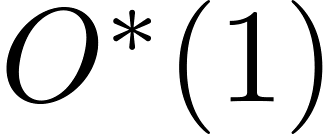 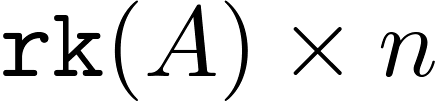 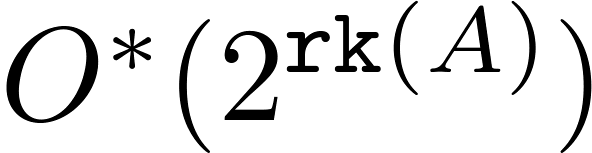 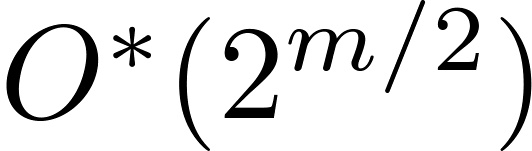 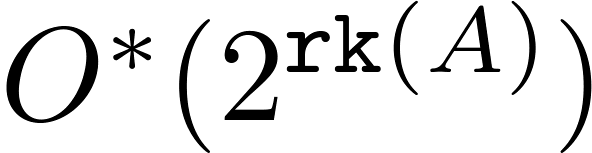 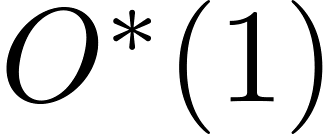 Linear Sat
Given                     ,              ,                 and            .
Find                such that                and                  .
Exhaustive search:                 time and             space.
DP:                time and space.
DFT:                time and             space.
Sparse DP:                      time and space.
Split and list:                    time and space.
Is                      and             space possible? Yes.
Is                    and             space possible?
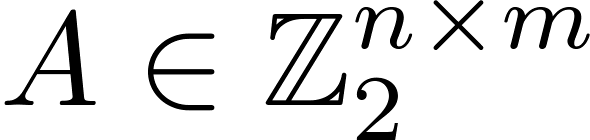 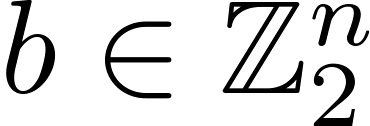 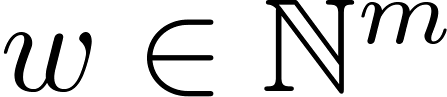 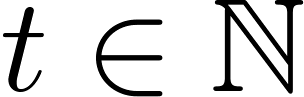 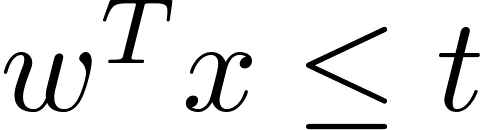 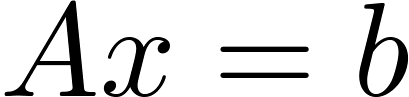 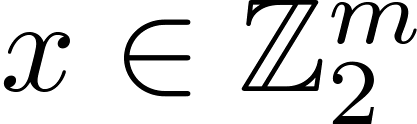 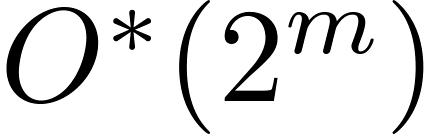 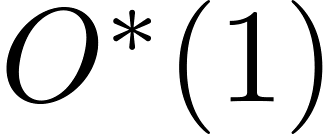 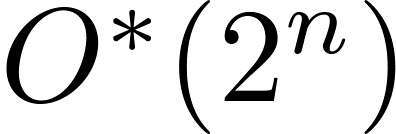 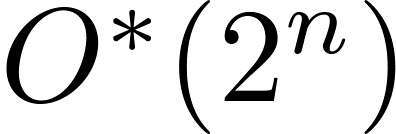 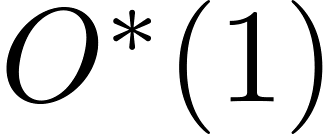 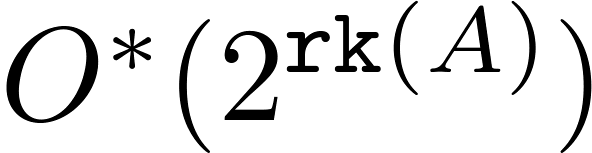 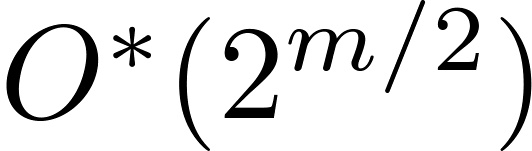 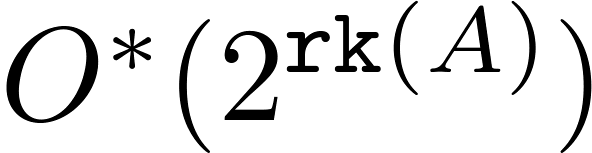 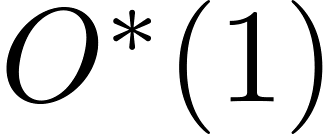 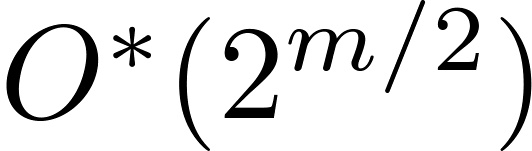 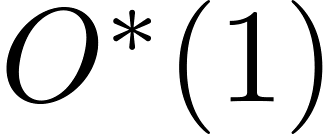 Linear Sat
Given                     ,              ,                 and            .
Find                such that                and                  .
Exhaustive search:                 time and             space.
DP:                time and space.
DFT:                time and             space.
Sparse DP:                      time and space.
Split and list:                    time and space.
Is                      and             space possible? Yes.
Is                    and             space possible? Yes.
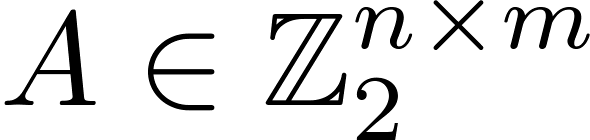 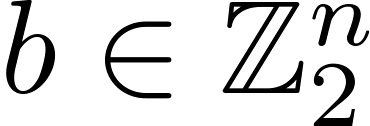 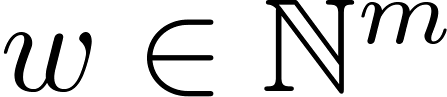 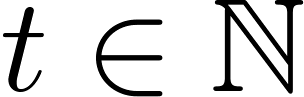 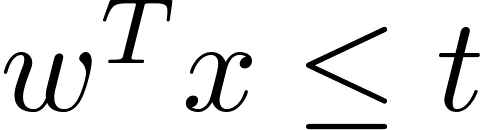 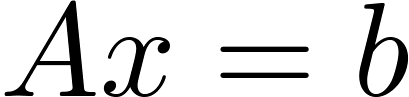 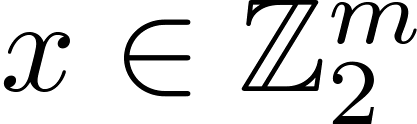 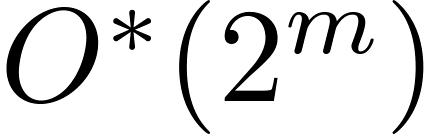 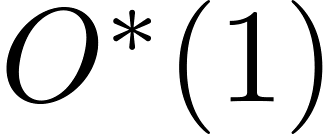 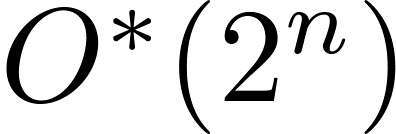 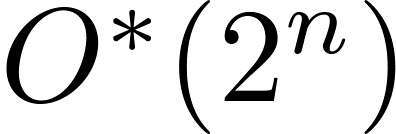 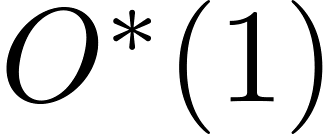 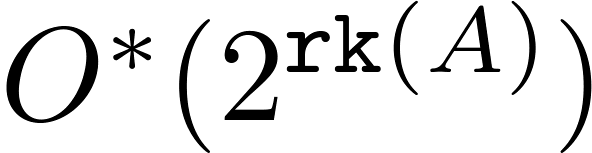 Use a Win/Win aproach: If A has full rank, there is one solution and it can be found with Gauss elimination; So if high rank: branch to full rank, otherwise hash.
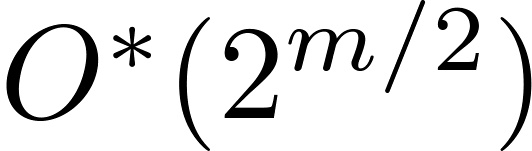 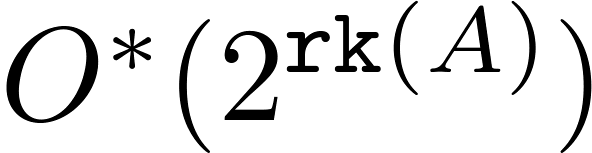 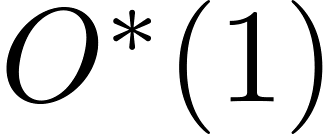 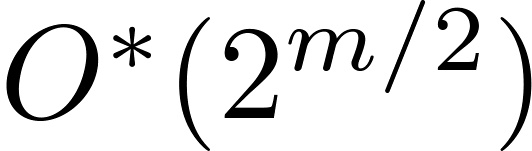 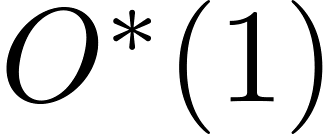 CNF-Sat
Given:                                      over     variables.
Asked: Is     satisfiable?
Solvable in                (BF) and                 time (DP).
SETH: Not solvable in                          time,
    even when         is constant.
Cygan et al. (CCC’12) counting sols not in
                              time unless SETH fails.
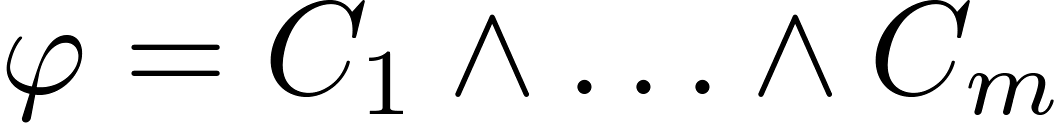 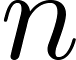 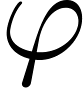 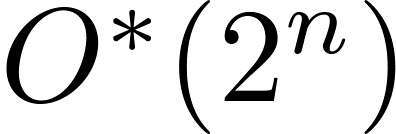 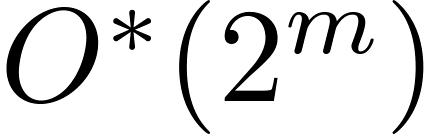 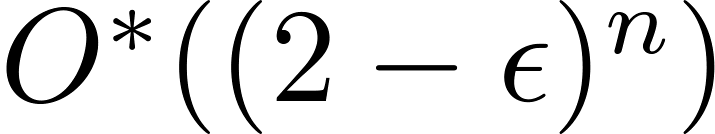 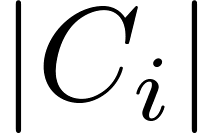 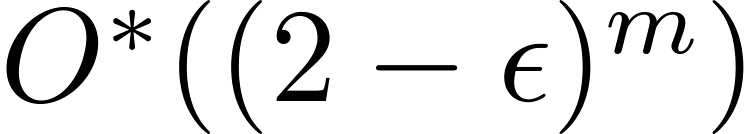 CNF-Sat
Given:                                      over     variables.
A set                  is a projection of     if there
   exists a variable assignment      such that     
   satisfies       iff            .
    satisfiable iff        is a projection of    .
Define                  as the set of all projections of    
Clearly                                     .
We count #solutions of     in                               time.
Involves hashing down  the DP to a ring associated with 
    poset obtained by iterative compression.
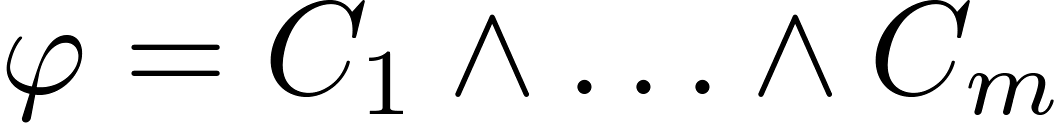 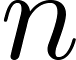 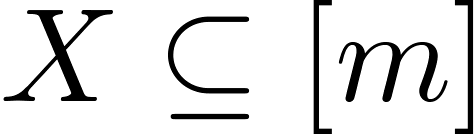 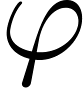 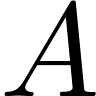 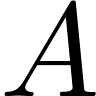 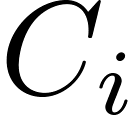 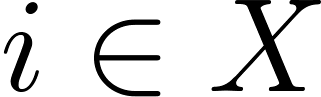 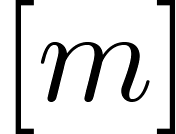 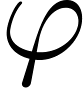 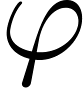 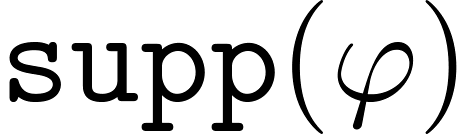 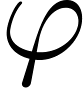 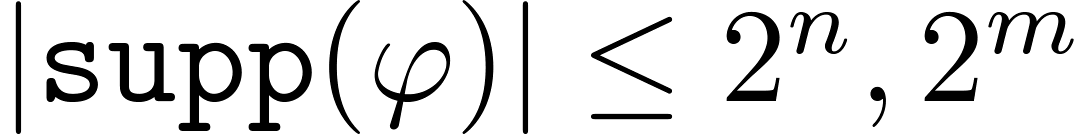 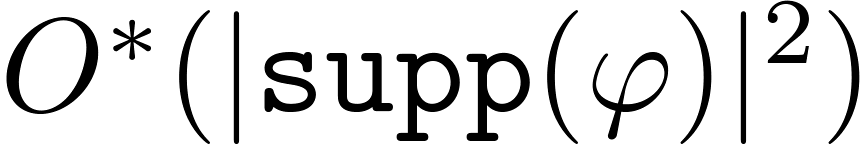 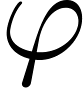 Concluding remarks
If a dimension of a DP-table is indexed by ints, binary vectors or subsets, it is sometimes possible to hash down the DP to exploit sparsity in the target segment.
Improves space usage of previously known sparse DP algo’s for Subset Sum and Linear Sat
Gives improved algorithm for CNF-Sat with few projections.
Somehow orthogonal to branching (at least for Linear Sat)
Original motivation: Can we combine our approach with ideas ensuring few Subset Sums/projections?
Dissociated Subset Sum: In P or NP-C?
CNF-Sat in                               time.
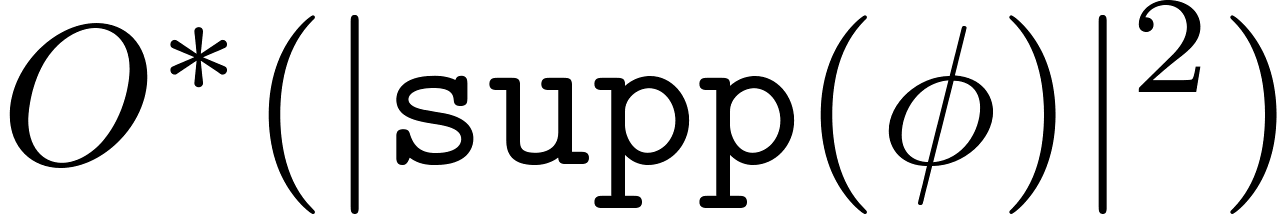 Given                                     .
                                    .
                                                 .
We construct                        given                  .
                                                                                           .
                   #as. projecting to      in      .
                   #as. not satisfying clauses not in      in      .
Compute                  in poly time for every
                                                                             
Compute             for same      using easy
    DP in time quadratic in the number of     ’s.
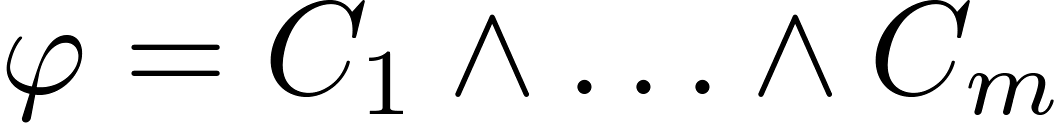 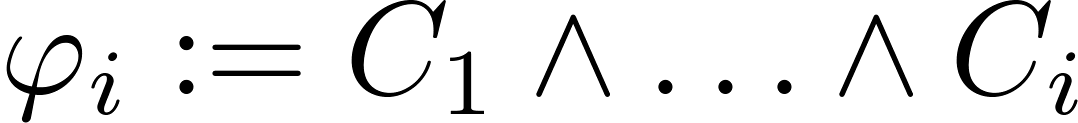 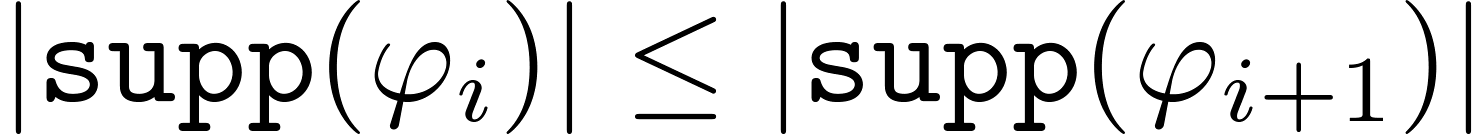 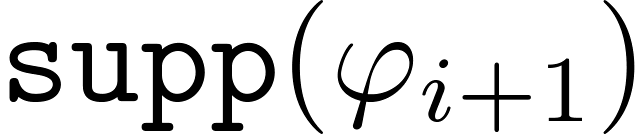 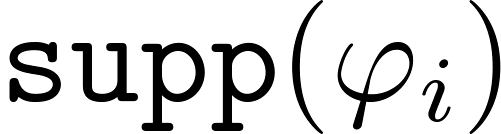 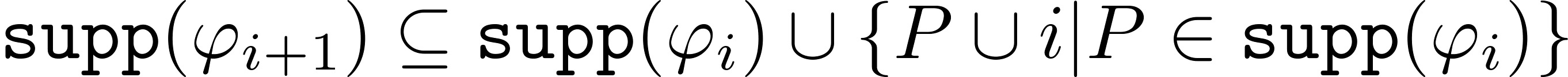 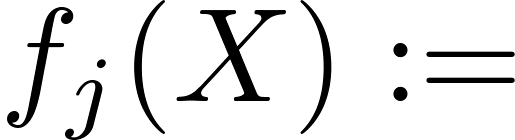 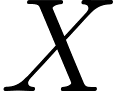 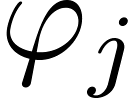 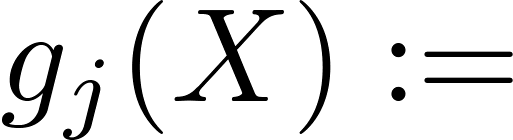 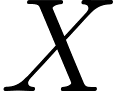 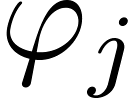 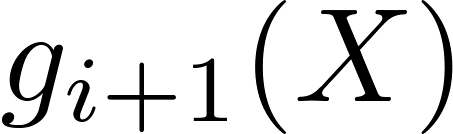 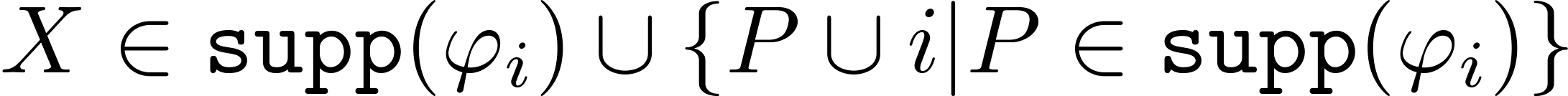 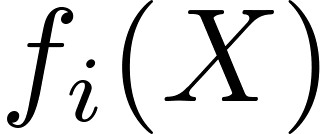 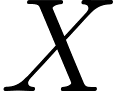 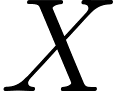